GREEN SLIDES = Teacher Preparation & Information
WHITE SLIDES = Present to Class
ShakeAlert® Earthquake Early Warning
ShakeAlert Drill Essentials
6th-12th Grade 
Lesson length: 15 Minutes
Links for Printing
Preparation
Open the Family Engagement Letter.  
Add your school’s name at the bottom.  
If you’re emailing the letter, you can remove the QR code.  
Make a copy of the Family Engagement Letter for each student and/or email to families 
Preview Slides. You can print out the Teaching Steps slides. The teaching steps are also located in the Speaker Notes of each slide.
Family Engagement Letters
2
2
Sensitive Content Warning
Some students or their family members may have experienced earthquakes, resulting in loss, injuries, and possible trauma. It is therefore important to approach these lessons with sensitivity and awareness.  When students share information about their experiences with earthquakes in the first part of the lesson, make sure to scan the class and be aware of any heightened responses. Affirm students’ normal emotional responses. If students are too emotionally heightened, it may be prudent to allow them to forego the drill.   

Even students who have never experienced an earthquake may have a strong emotional response to talking about earthquakes. Explain to students that practicing earthquake drills helps our community to stay safe in an earthquake, but that it’s normal to feel strong feelings, such as fear, about earthquakes.  

Drills build muscle memory that ensures students take the appropriate protective actions during an earthquake. Practice makes perfect, so please insist that students take the exercise seriously, remain quiet, and follow instructions.
3
3
Teaching Steps - page 1
SLIDE 8: Tell students that today they are learning about how to react when there is an earthquake or earthquake early warning, which could happen anytime.
SLIDE 9:  Ask students why we practice drills at school. They should respond that we conduct drills to practice how to respond so that if there’s ever a fire or earthquake, we’re prepared and know how to stay safe. We also practice drills so that we can help students feel safer and less afraid at school. Having fire and earthquake drills can help us to feel prepared.
SLIDE 10: Tell students that your school has an earthquake early warning system that can give school community members seconds of extra time to protect themselves before strong shaking arrives during an earthquake. 
SLIDE 11: Ask students what an earthquake is, what causes earthquakes to occur, and what the effects of earthquakes are.
Sample Student Response: An earthquake is a sudden release of energy in the form of seismic waves that travel away from the earthquake focus. An earthquake occurs when the friction between pieces of earth is overcome, and elastic potential energy on a fault (including a tectonic plate boundary) is transformed into kinetic energy, along with sound and thermal energy. Earthquakes can cause ground shaking and tsunamis, as well as injuries and destruction of property.
4
4
Teaching Steps - page 2
SLIDE 12:  Explain to students that the Earth’s surface is broken into many pieces that move around. Most of the time we don’t feel the movement, but sometimes we do. As the pieces of the Earth move, they can become stuck because of friction. An earthquake occurs when the moving pieces of Earth overcome friction and move suddenly. You can demonstrate this by snapping your fingers. Your thumb and finger model the pieces of Earth. At first when you press them together, they’re stuck because of friction. This models the friction between the pieces of Earth. When your finger snaps into the base of your thumb, that’s the earthquake.
SLIDE 13:  Review and model Drop, Cover, and Hold On. Make sure students know they should drop to their knees (not their bottoms), have one hand over their necks, and  get under a table or desk. Once there, they should hold on to the leg of the table so that if the table moves, they will move with it. If they can't get under a table, they should try to get away from glass or any other objects that could fall on them while still staying on their knees.
SLIDE 14:  Students may wonder what to do if they’re outside when they feel shaking or get an alert. Tell them to find a clear spot away from buildings, trees, streetlights, and power lines, then Drop, Cover, and Hold On. Stay there until the shaking stops.
5
5
Teaching Steps - page 3
SLIDE 15: Tell students that Drop, Cover, and Hold On looks different for different bodies. Review modified protective actions for people who use wheelchairs. 
While you may not have students who use wheelchairs in your class, it is likely that there are members of your community who do. Have students repeat the phrase, “Drop, Cover, and Hold On” and then “Lock, Cover, and Hold On” after you’ve said it.  
SLIDE 16: Review modified protective actions for people who use a cane or walker. 
While you may not have students who use a cane or walker in your class, it is likely that there are members of your community who do. Ask students to help their family members or friends who use a cane or walker by sharing the correct protective actions. Have students repeat the phrase, “Drop, Cover, and Hold On” and then “Lock, Cover, and Hold On” after you’ve said it.  
SLIDE 17: Tell students that they should take these protective actions when the ground shakes, if there’s an earthquake early warning alert, or if they’re doing an earthquake drill.
SLIDE 18: Tell students that as part of the Earthquake Early Warning system they will hear the alert coming over the intercom. Click to play the alert. Practice Drop, Cover, Hold On. Provide students with feedback on whether their protective actions were correct.
6
6
Teaching Steps - page 4
SLIDE 19:  Ask students reflect on the earthquake drill with each other and discuss how they did, questions they have, and what things they think are important to remember. After reflecting, remind students of the key ways to stay safe during an earthquake, including immediately dropping to your knees, moving away from glass or heavy objects that could fall, etc. 
SLIDE 20:  Remind students that emergencies are scary, and that people react differently, which is normal. Ask students why we conduct earthquake drills even though they can be uncomfortable. Students should note that practicing can help us to feel more prepared and less afraid. 
SLIDE 21:  Regardless of whether you are sending the Family Engagement letter or email home before or after the lesson, ask students to talk with their families or caregivers about how to stay safe in earthquakes. Provide students with the Family Engagement letter if you haven’t already done so. Ask students to consider signing up to receive ShakeAlert earthquake early warning alerts on their phones and to show others how to do it, too. 
SLIDE 22:  OPTIONAL: Please complete the ShakeAlert Ready! Great ShakeOut Lesson Feedback Form and let us know if this lesson was helpful to you and your students. 
NOTE: Please see the slides at the end of this deck for information on earthquakes and how earthquake early warning works.
7
7
LEARNING TARGET
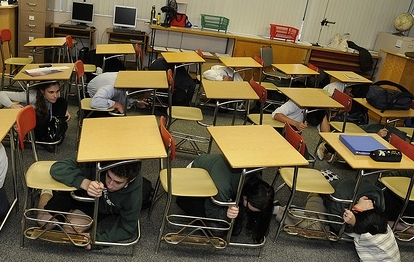 I can Drop, Cover, and Hold On if there’s ground shaking or if there is an earthquake early warning alert.
8
[Speaker Notes: Teacher Notes: Tell students that today they are learning about how to react when there is an earthquake or earthquake early warning alert, which could happen anytime.

IMAGE CREDIT:  https://redcrosschat.org/2011/10/18/drop-cover-and-hold-on/]
Why do we have drills at school?
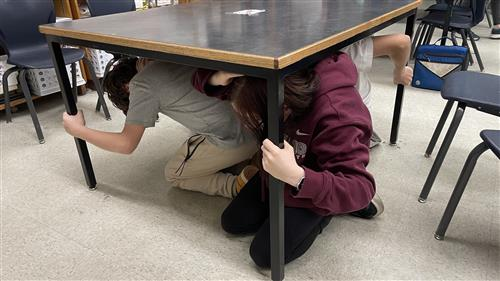 9
[Speaker Notes: Teacher Notes:  Ask students why we practice drills at school. They should respond that we conduct drills to practice how to respond so that if there’s ever a fire or earthquake, we’re prepared and know how to stay safe. We also practice drills so that we can help students feel safer and less afraid at school. Having fire and earthquake drills can help us to feel prepared.

IMAGE: https://www.pps.net/Page/2657]
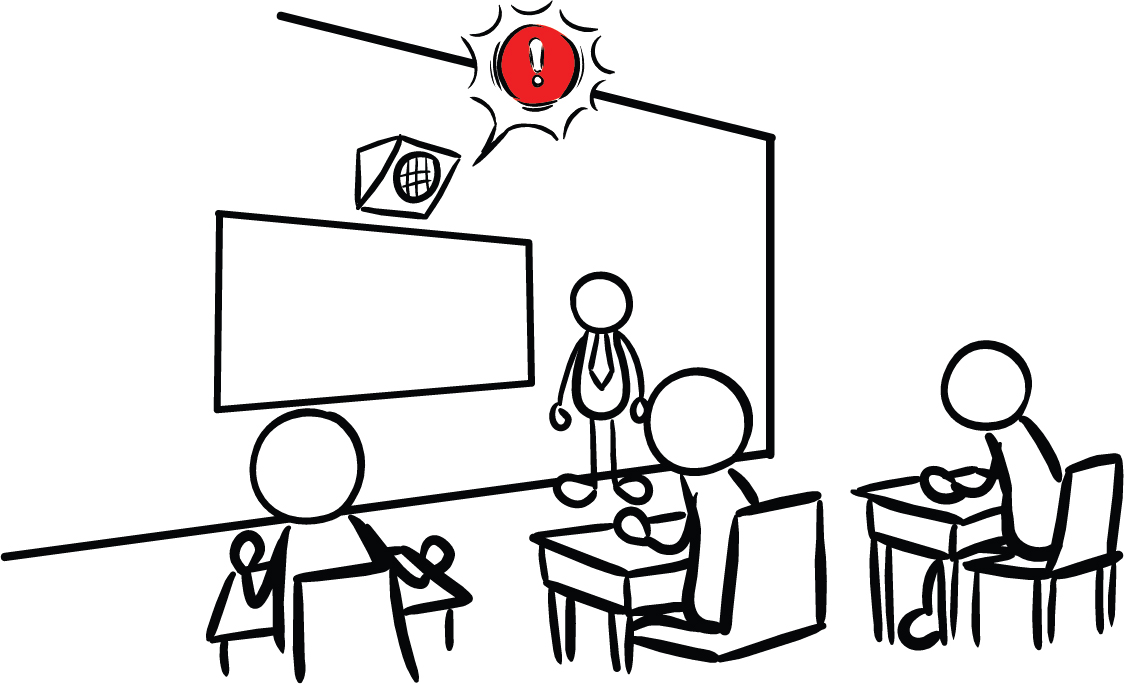 Our school has Earthquake Early Warning!
10
[Speaker Notes: Teacher Notes: Tell students that your school has an earthquake early warning system that can give the school community members seconds of extra time to protect themselves before damaging shaking arrives during an earthquake.]
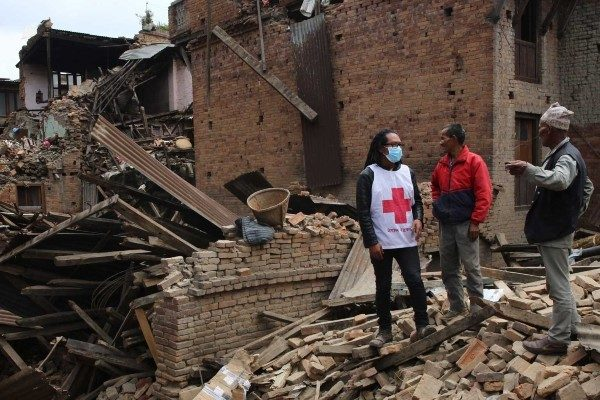 What is an earthquake?

Why do they happen?

What are some things that happen when there is an earthquake?
11
[Speaker Notes: Teacher Note: Students may have a lot of background knowledge about plate boundaries and earthquakes. 
Sample Student Response: An earthquake is a sudden release of energy in the form of seismic waves that travel away from the earthquake focus. An earthquake occurs when the friction between pieces of earth is overcome, and elastic potential energy on a fault (including a tectonic plate boundary) is transformed into kinetic energy, along with sound and thermal energy. Earthquakes can cause ground shaking, tsunamis, as well as injuries and destruction of property. 

IMAGES: https://www.redcross.org/get-help/how-to-prepare-for-emergencies/types-of-emergencies/earthquake.html]
Earthquakes & Friction
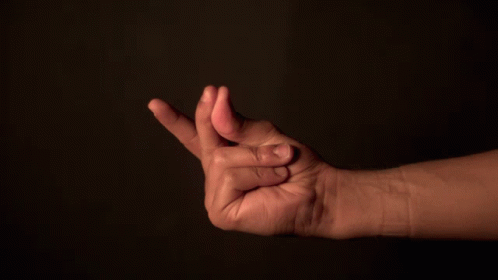 What observations do you have of the animation?
12
[Speaker Notes: TEACHER NOTE: This slide is animated. The snap is a gif, which will play on a loop. Clicking will play the apple tree animation on the right.

We can model an earthquake with a snap of a finger. When we press our two fingers together, there is friction between them which prevents them from moving in the direction of the force, creating a build up of stored potential energy. When friction is overcome, the potential energy is transformed into kinetic energy, or movement, much like an earthquake. Earthquakes can happen at faults, including plate boundaries. 

VIDEO:  https://www.iris.edu/hq/inclass/animation/elastic_rebound_on_highfriction_strikeslip_fault 
IMAGE:  GIF made from: https://www.youtube.com/watch?v=cFy3uJYctZs]
What do we do at school if there’s an earthquake?
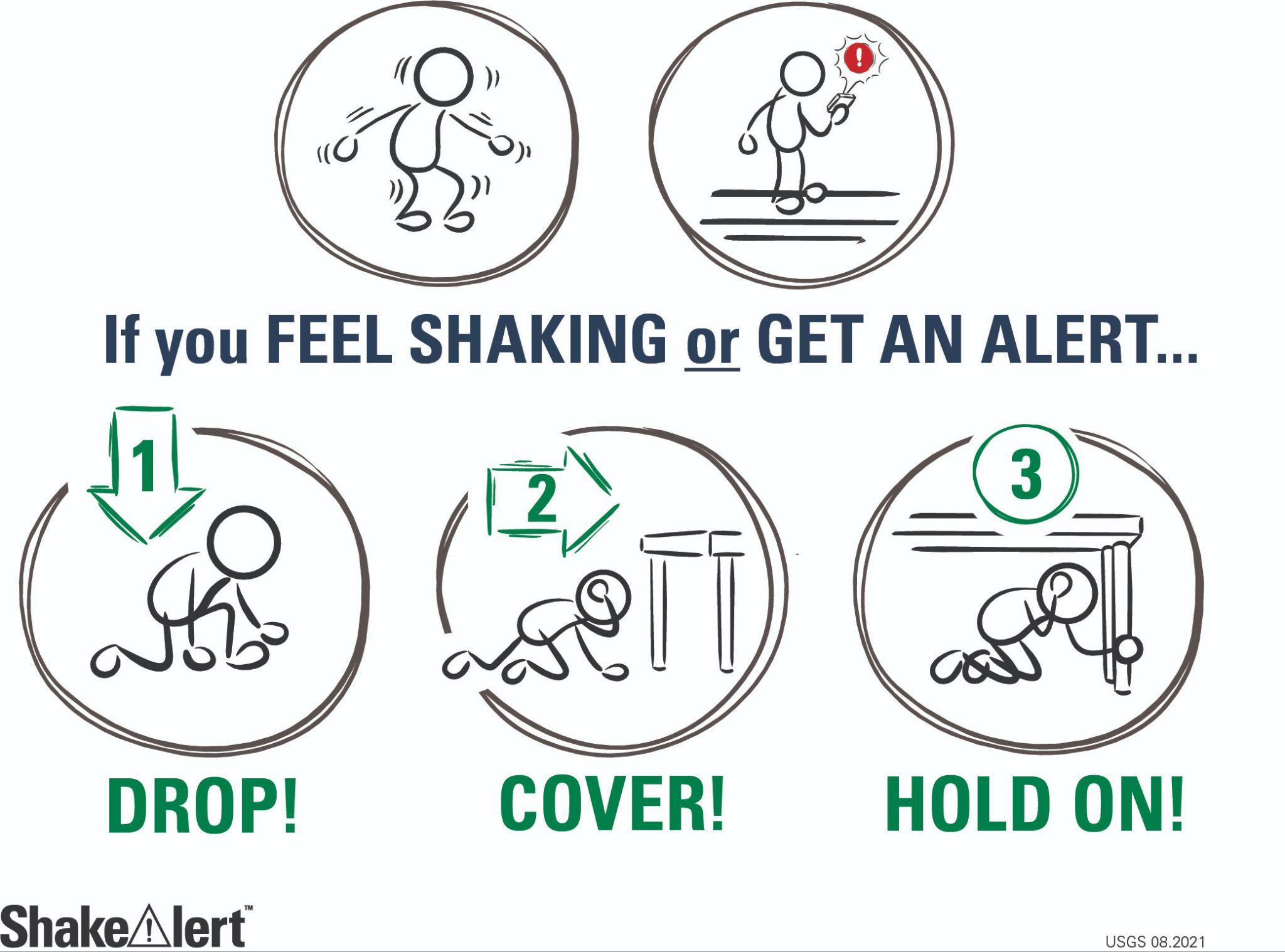 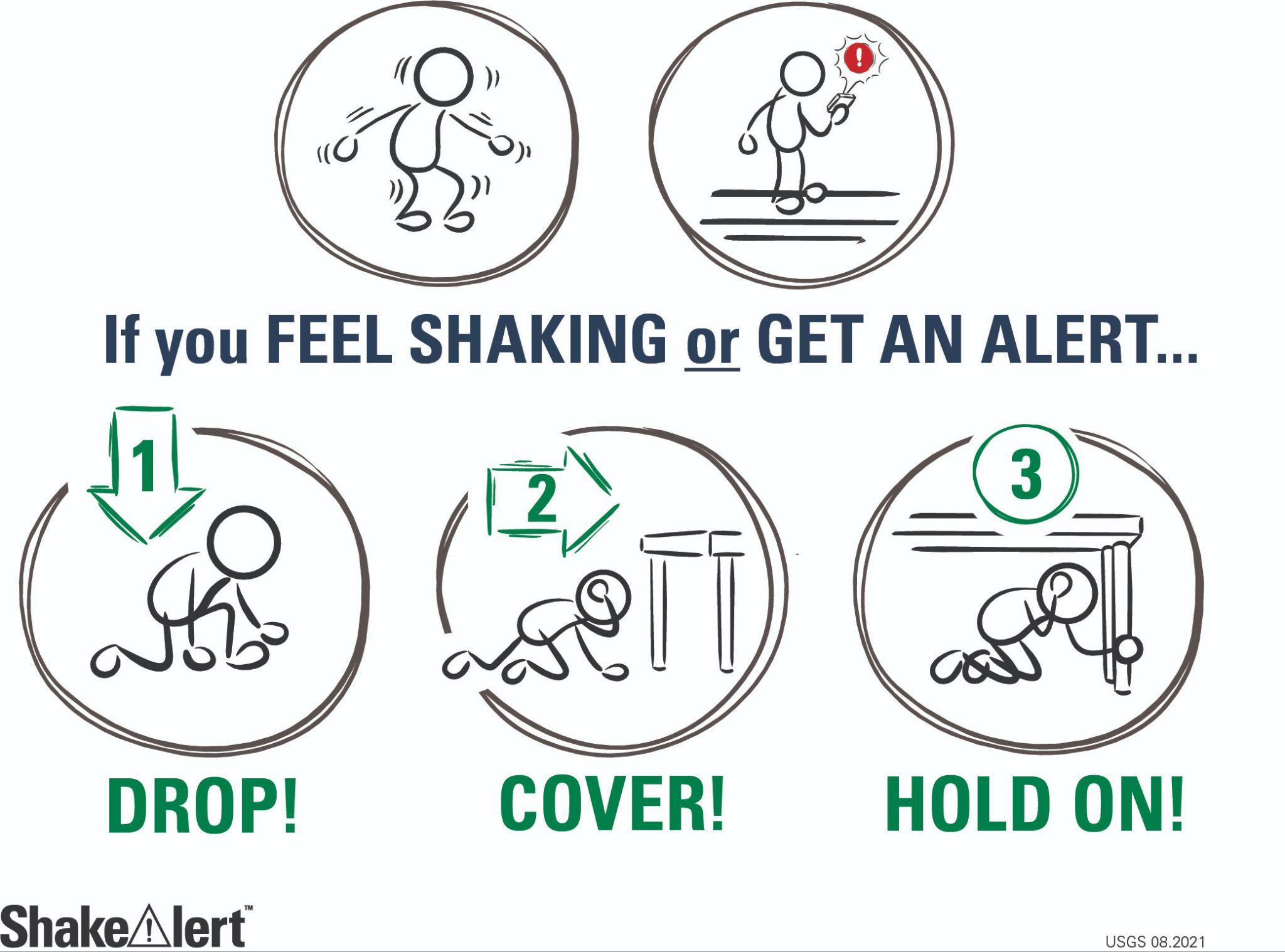 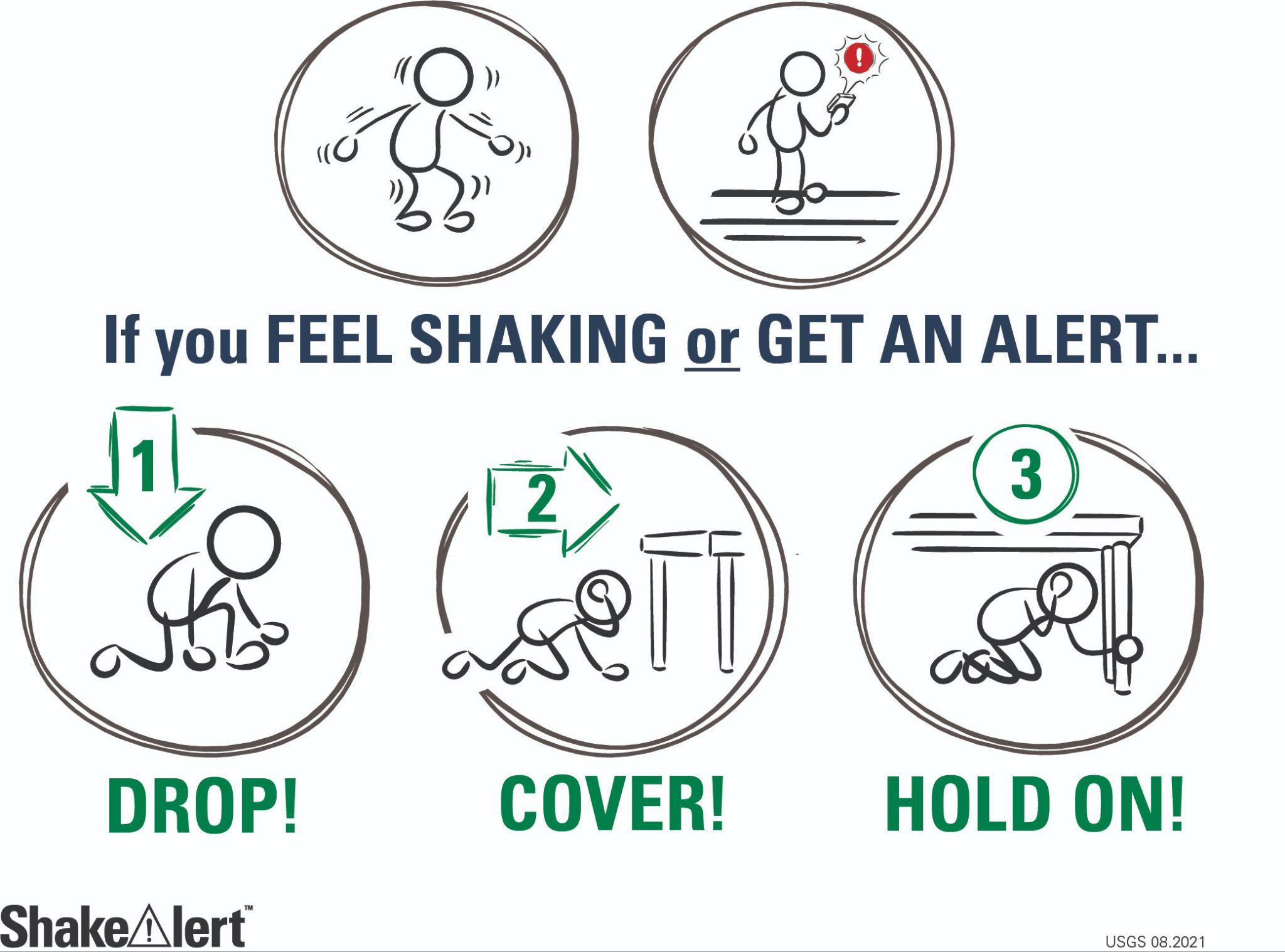 13
[Speaker Notes: Teacher Notes: This slide is animated - the “Drop, Cover, Hold On“ image comes in one image at a time. Review with students what to do if there’s an earthquake while they’re at school. They should remember Drop, Cover, and Hold On. Reinforce the importance of:
getting on knees, and not bottoms
having one hand over the neck
head facing away from glass or any large objects that could fall
hold on to leg of whatever they’re under 

IMAGES: https://www.shakeout.org/dropcoverholdon/ 
https://www.cisa.gov/audiences/educational-institutions]
What if you’re outside when you get an alert or feel shaking?
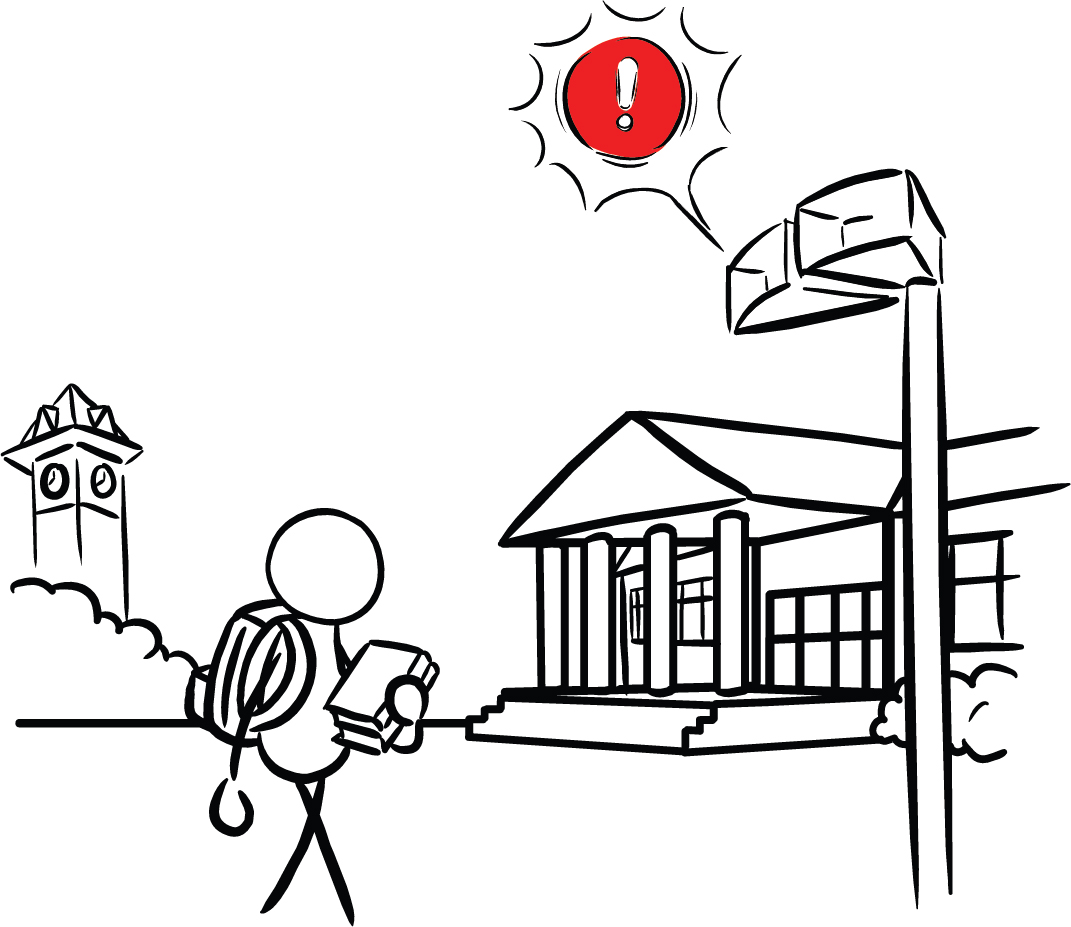 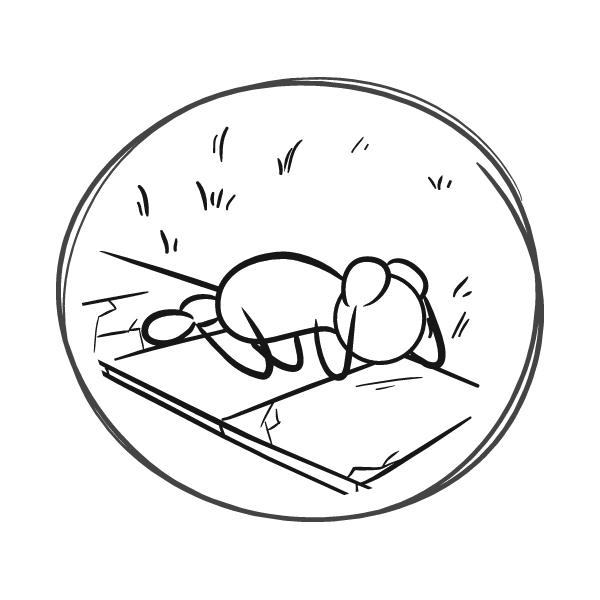 14
[Speaker Notes: Teacher Notes: Students may wonder what to do if they’re outside when they feel shaking or get an alert. Tell them to find a clear spot away from buildings, trees, streetlights, and power lines, then Drop, Cover, and Hold On. Stay there until the shaking stops.

IMAGE: https://drive.google.com/drive/folders/1XHxYpX_KrqQc74yKs9rieTcI66z-tMmt]
If you or someone you know uses a wheelchair:
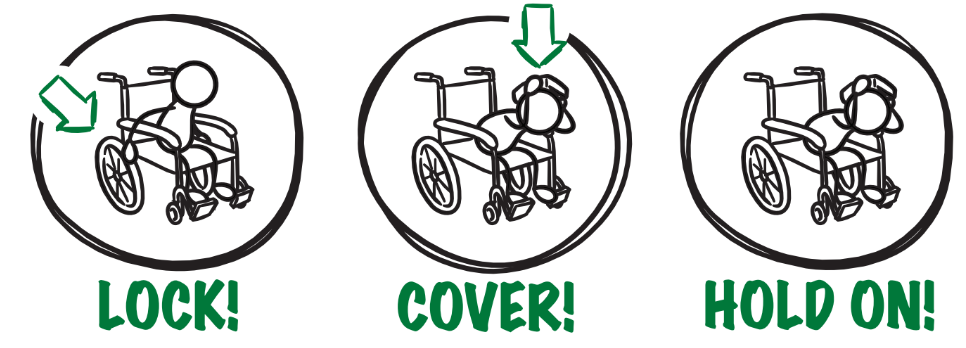 15
[Speaker Notes: Teacher Notes: Tell students that Drop, Cover, and Hold On looks different for different bodies. Review modified protective actions for people who use wheelchairs. While you may not have students who use wheelchairs in your class, it is likely that there are members of your community who do. Ask students to help their family members or friends who use a wheelchair by sharing that “Lock, Cover, and Hold On” is how they can protect themselves during an earthquake. Have students repeat the phrase, “Lock, Cover, and Hold On” after you’ve said it.  

IMAGE:  https://drive.google.com/file/d/1KaHNTj7_C1NvRDFZE3jWW-6g2K4I_Q4h/view]
If you or someone you know uses a cane or walker:
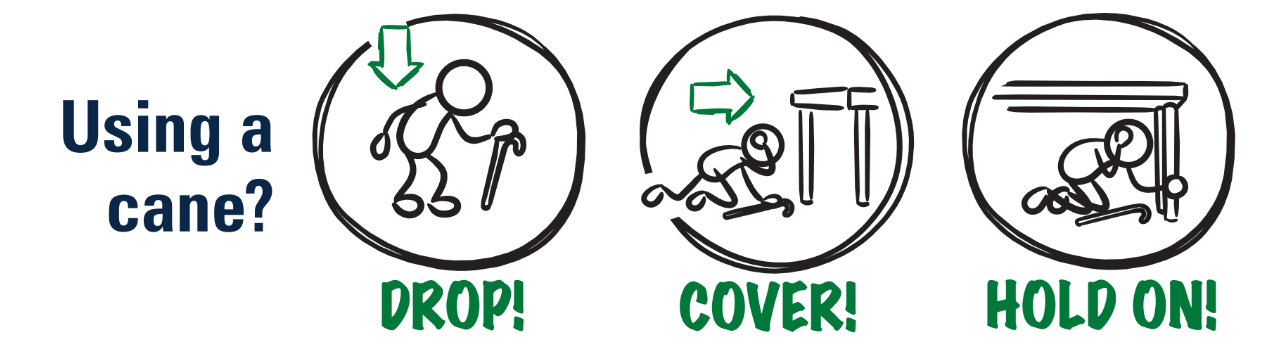 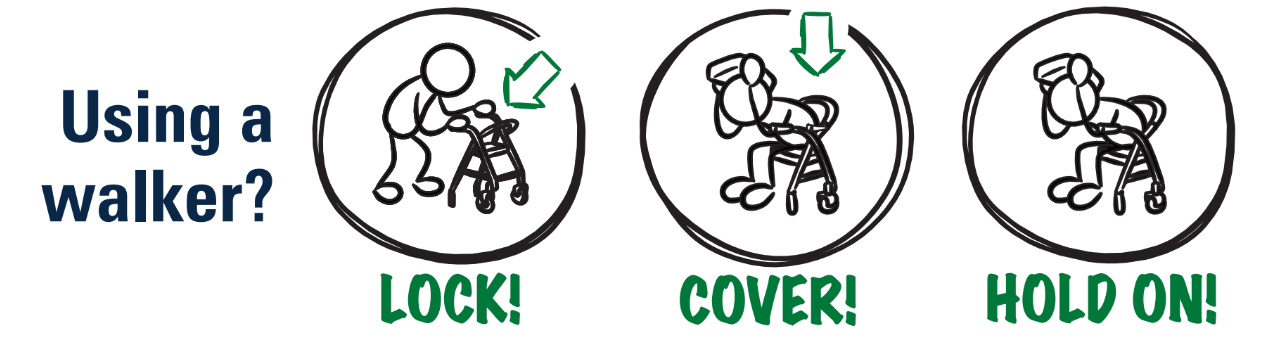 16
[Speaker Notes: Teacher Notes: Slide is animated, so images come in when you click. Review modified protective actions for people who use a cane or walker. While you may not have students who use a cane or walker in your class, it is likely that there are members of your community who do. Ask students to help their family members or friends who use a cane or walker by sharing the correct protective actions. Have students repeat the phrase, “Drop, Cover, and Hold On” and then “Lock, Cover, and Hold On” after you’ve said it.  

IMAGE:  https://drive.google.com/file/d/1KaHNTj7_C1NvRDFZE3jWW-6g2K4I_Q4h/view]
Protect yourself when there is . . .
ground shaking
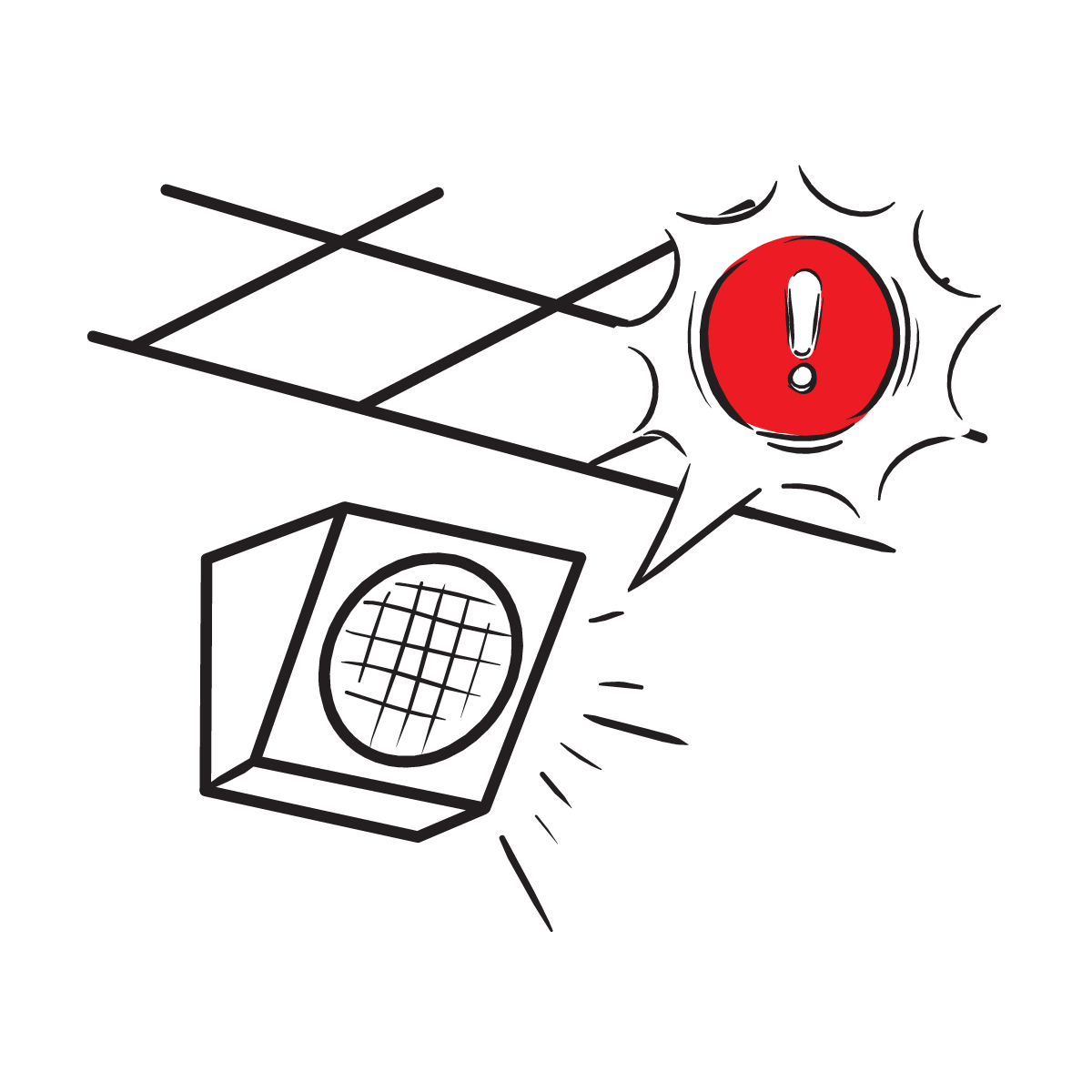 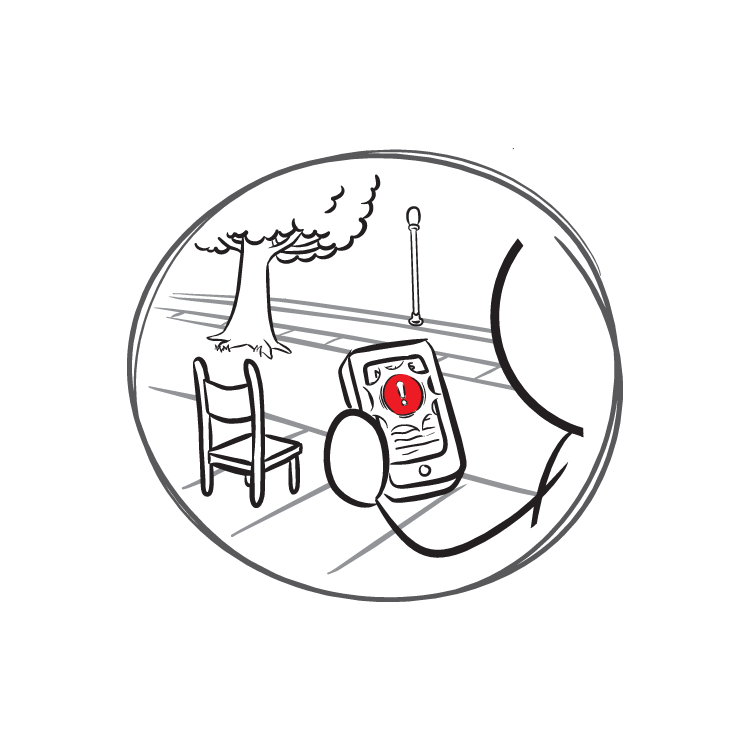 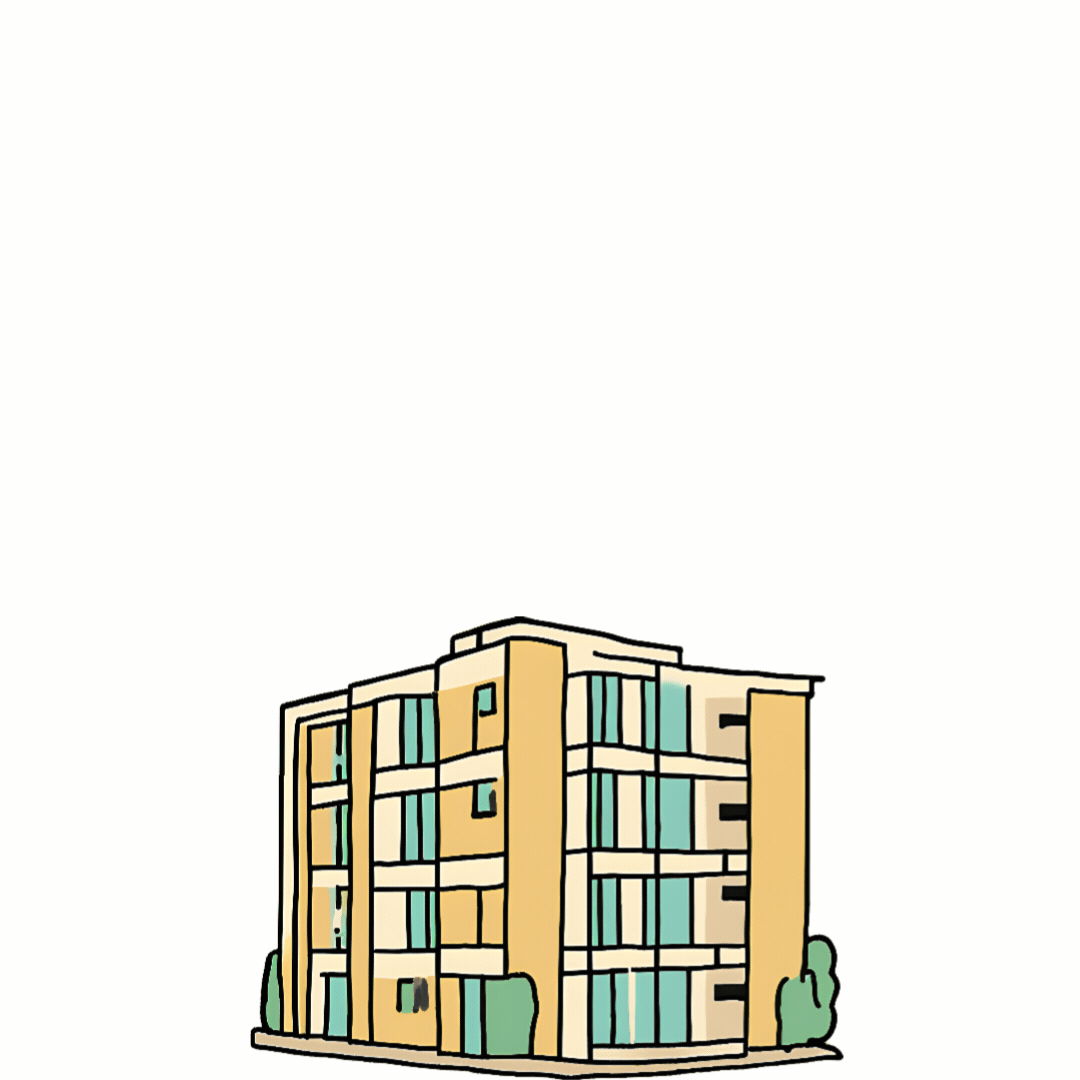 an earthquake drill
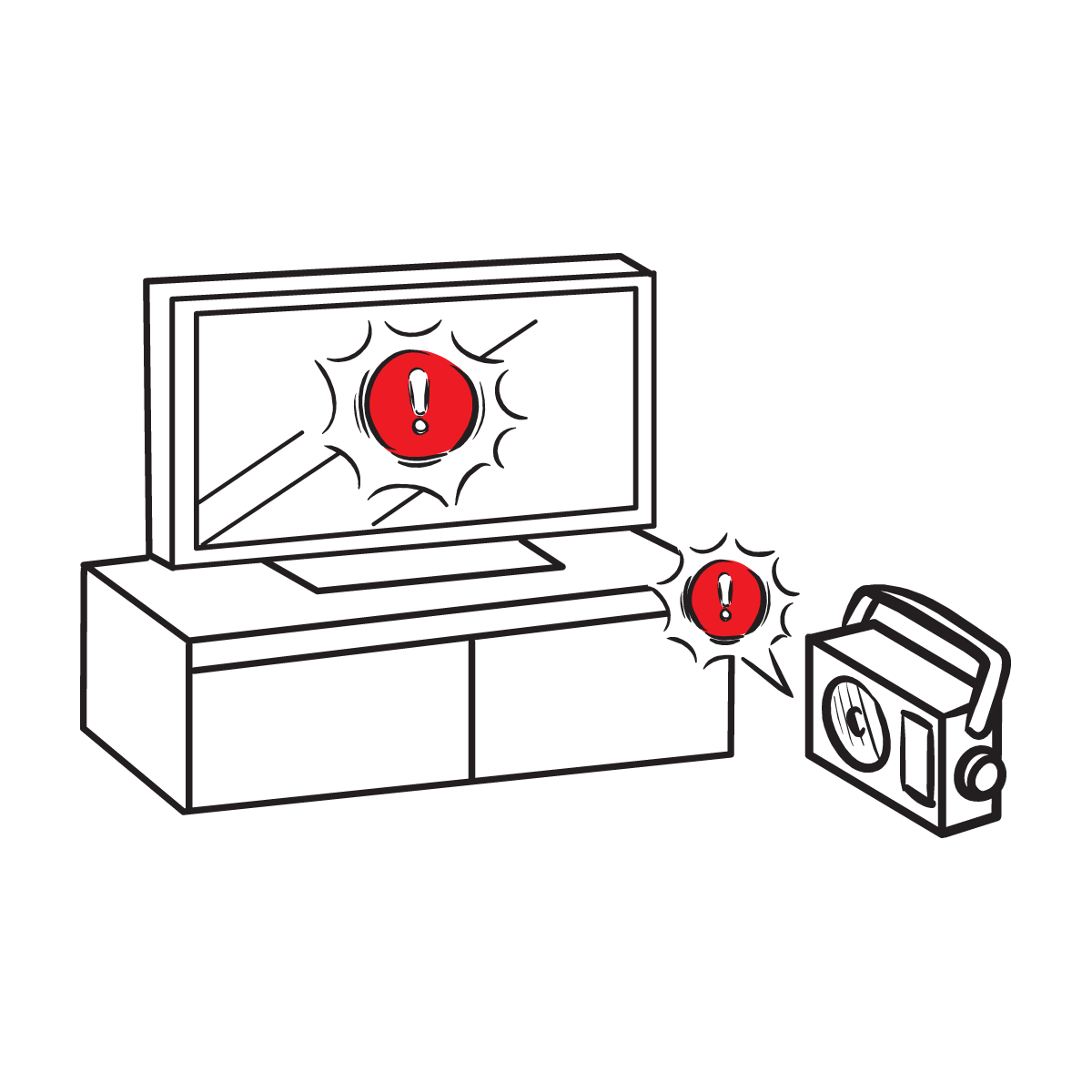 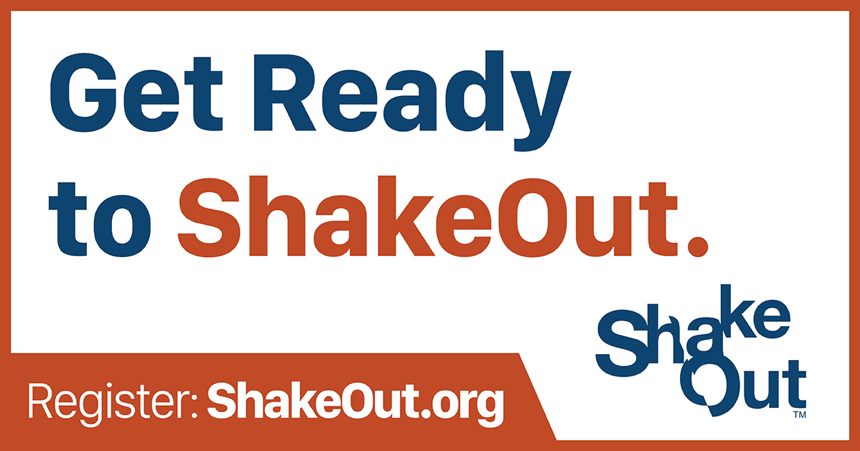 an earthquake early warning alert
17
[Speaker Notes: Teacher Notes: Slide is animated, so images appear when you click. 
Tell students that they should takeprotective actions when the ground shakes, if there’s an earthquake early warning alert, or if they’re doing an earthquake drill, which we’ll do now. Tell students that it’s vital they Drop, Cover, and Hold On immediately and without hesitation.  


IMAGES: https://drive.google.com/file/d/1wQ8vlM3KebN_mcLluX37N9BgF1n6ZNB9/view?usp=drive_link, https://www.shakeout.org/]
What to Expect from an Alert
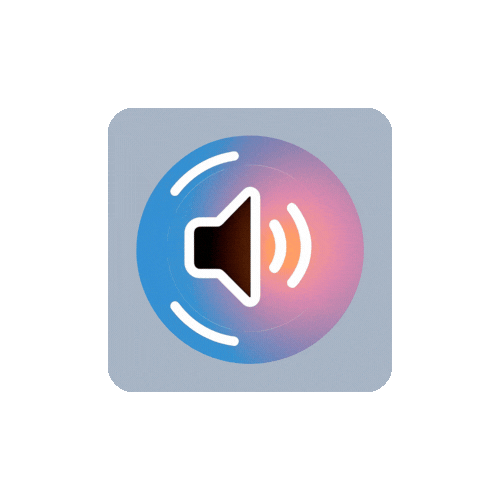 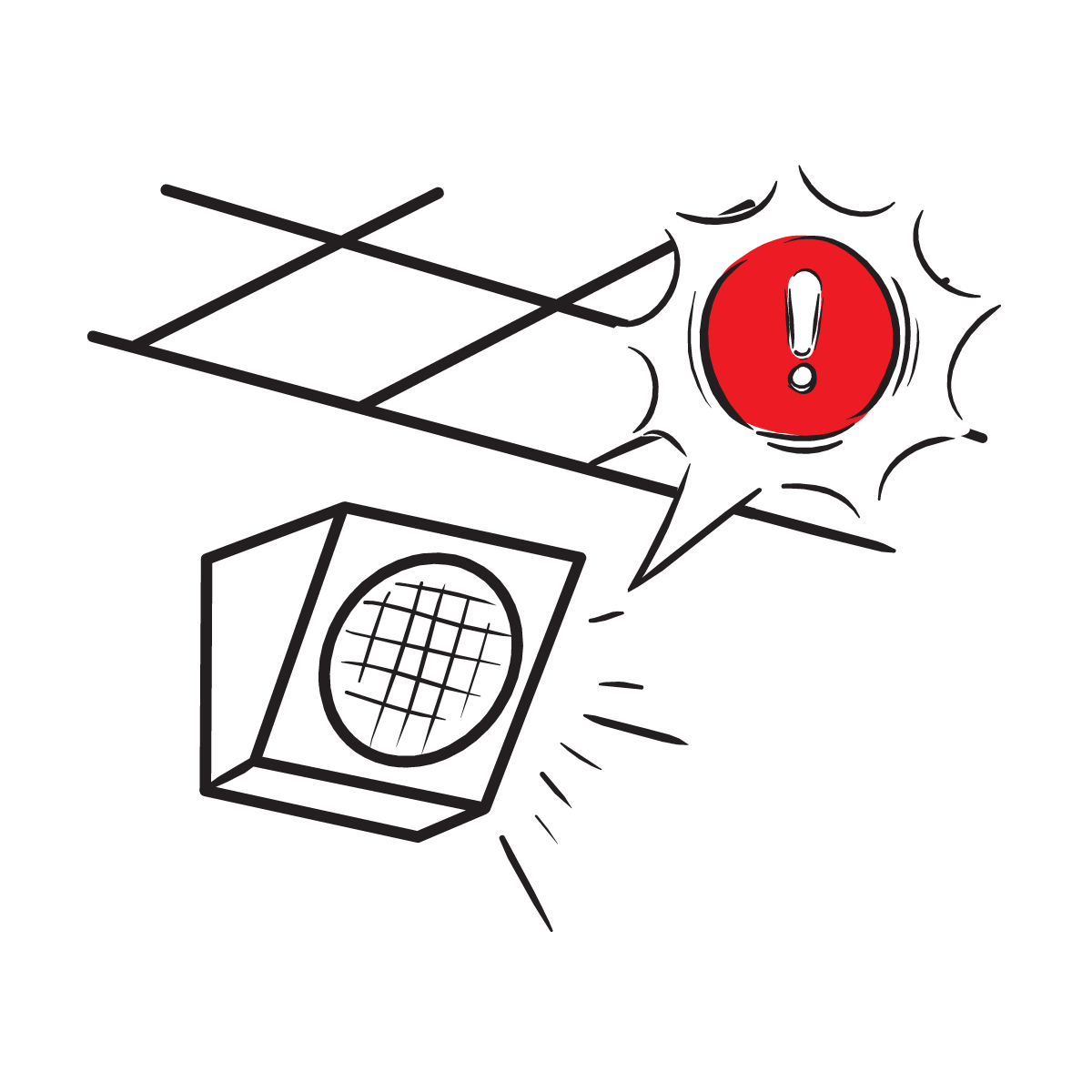 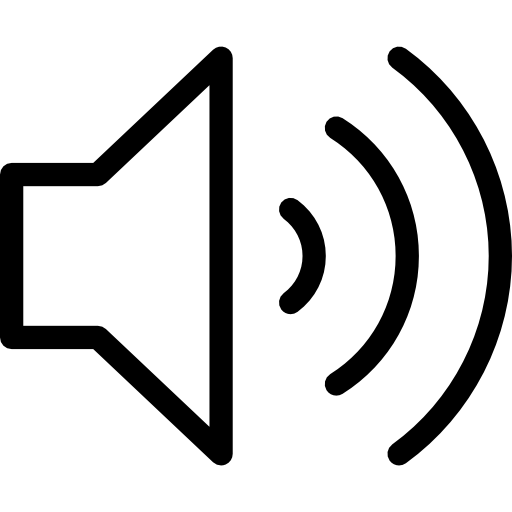 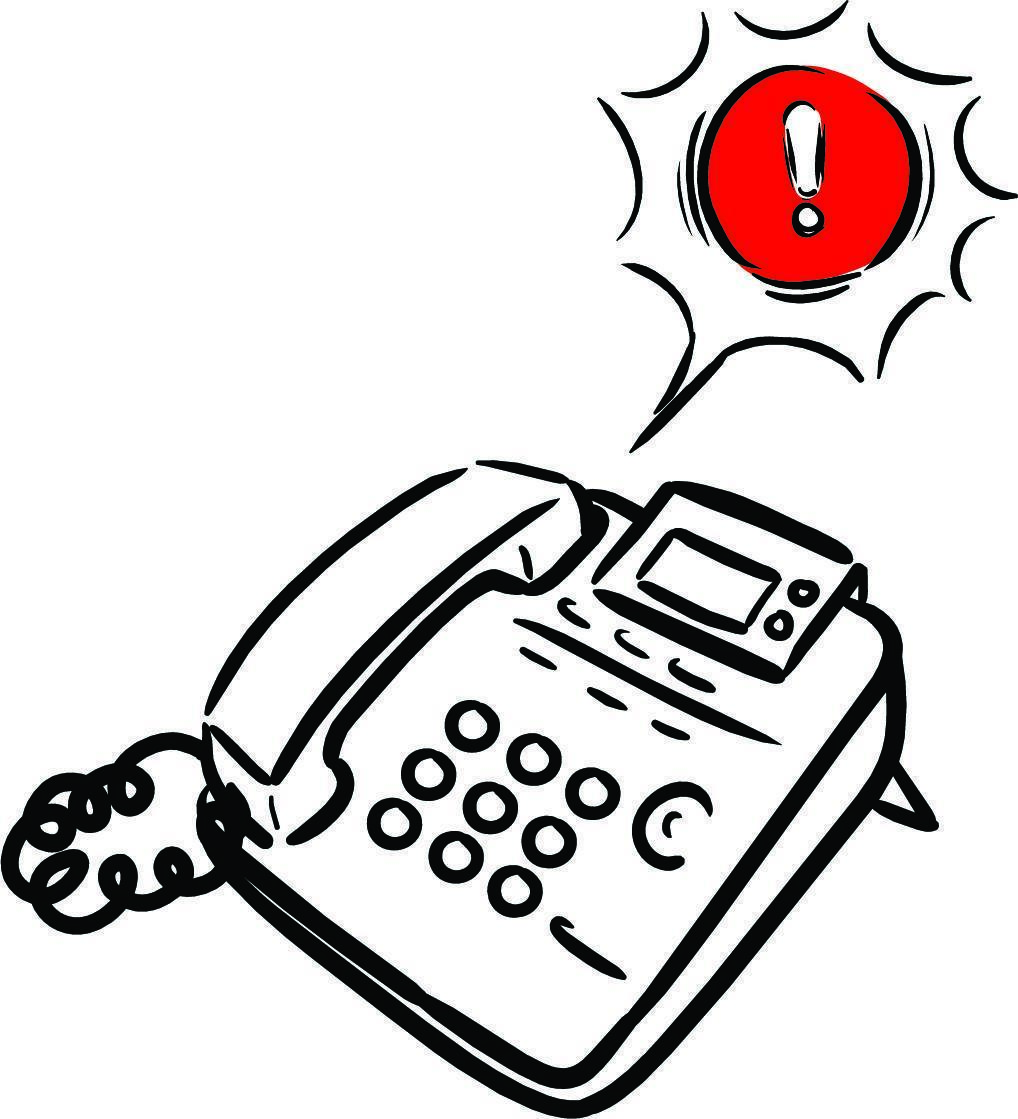 18
[Speaker Notes: Animation Note: When the slide is clicked once, the audio will start along with the pulsing icon. There is a brief introduction to the alert, and then the alert starts and repeats that shaking is expected twice. Then, there is a seven-second delay before an imitation of an earthquake sound starts with concurrent audio about what to do.

Teacher Notes: Inform students that when you click on the slide that, after a brief introduction, an alert will sound and students should practice Drop, Cover, and Hold On immediately with the alert. Remind students this is only a drill. Play the ShakeAlert alert sound by clicking anywhere on the slide. Have all students Drop, Cover, and Hold On. Ask students to stay in position while you observe and offer corrections if necessary. Once you have checked in with each student, ask them to return to their seats. 
NOTE: Your EEW alert may sound different than the one pictured on the slide.]
LET’S REFLECT!
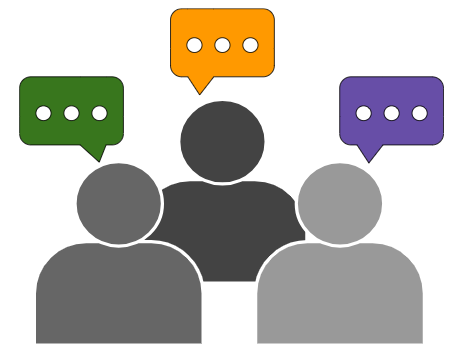 How did we do on the drill?  

Questions? 

Key things to remember?
19
[Speaker Notes: Teacher Notes: Ask students to turn to their neighbor and reflect on the earthquake drill. Have them discuss how they did, if they have questions, and what they think the key things to remember are. After reflecting, remind students of the key ways to stay safe during an earthquake, including immediately dropping to your knees, moving away from glass or heavy objects that could fall, etc.]
Let’s Check In
Emergencies are scary.

People react differently, which is normal! 

Why do we practice even though it can be uncomfortable?
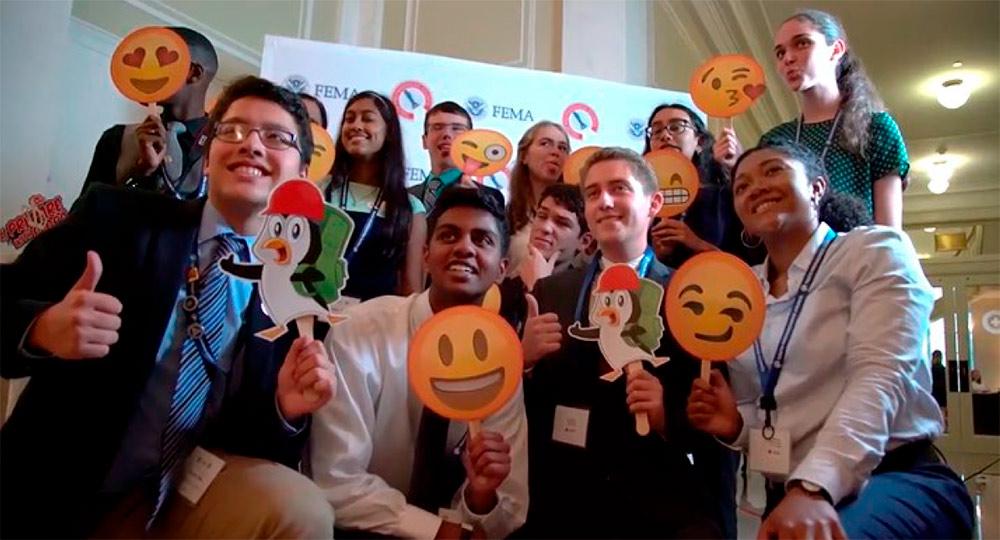 CREDIT: Ready.gov/Teens
20
[Speaker Notes: Teacher Notes: Remind students that it’s okay to be scared in an emergency and that different people will react differently, which is normal. Ask students why we conduct earthquake drills even though they can be uncomfortable. Students should note that practicing can help us to feel more prepared and less afraid. 

IMAGE: https://vitema.vi.gov/news/news-details/2019/05/29/applications-currently-being-accepted---regional-youth-preparedness-council]
Help the people in your home prepare!
Tell the people in your home what you learned about protecting yourself in an earthquake.
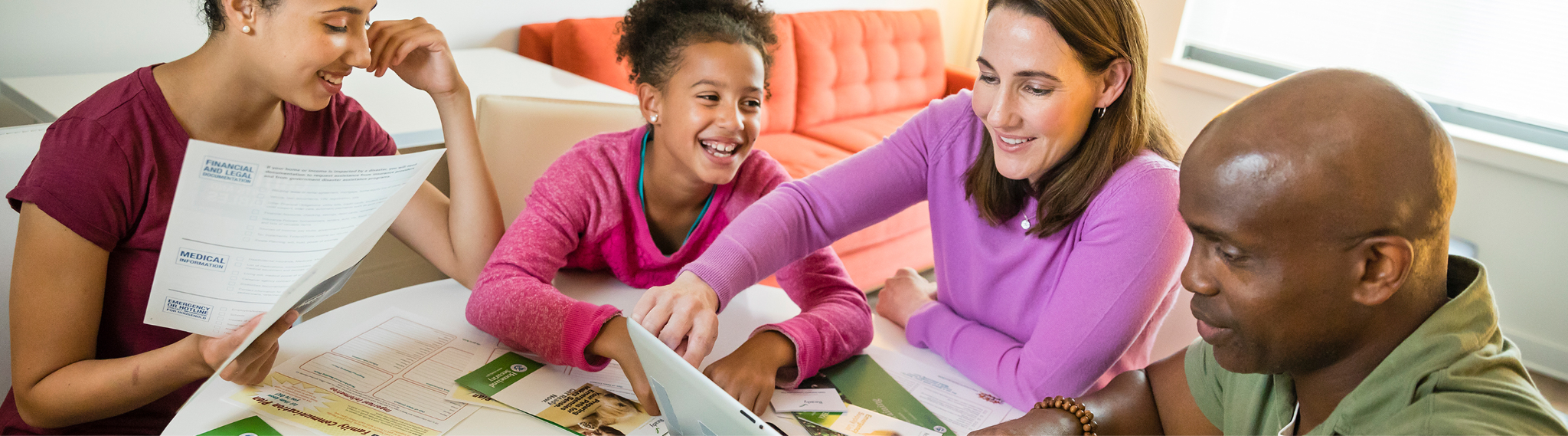 21
[Speaker Notes: Teacher Notes: Regardless of whether you are sending the Family Engagement Letter or email home before or after the lesson, ask students to talk with their families about how to stay safe in earthquakes with the adults in their homes. Provide students with the Family Engagement letter if you haven’t already done so. Ask students to consider signing up to receive ShakeAlert earthquake early warning alerts on their phones and to show others how to do so. 

CREDIT: Ready.gov Family Emergency Planning]
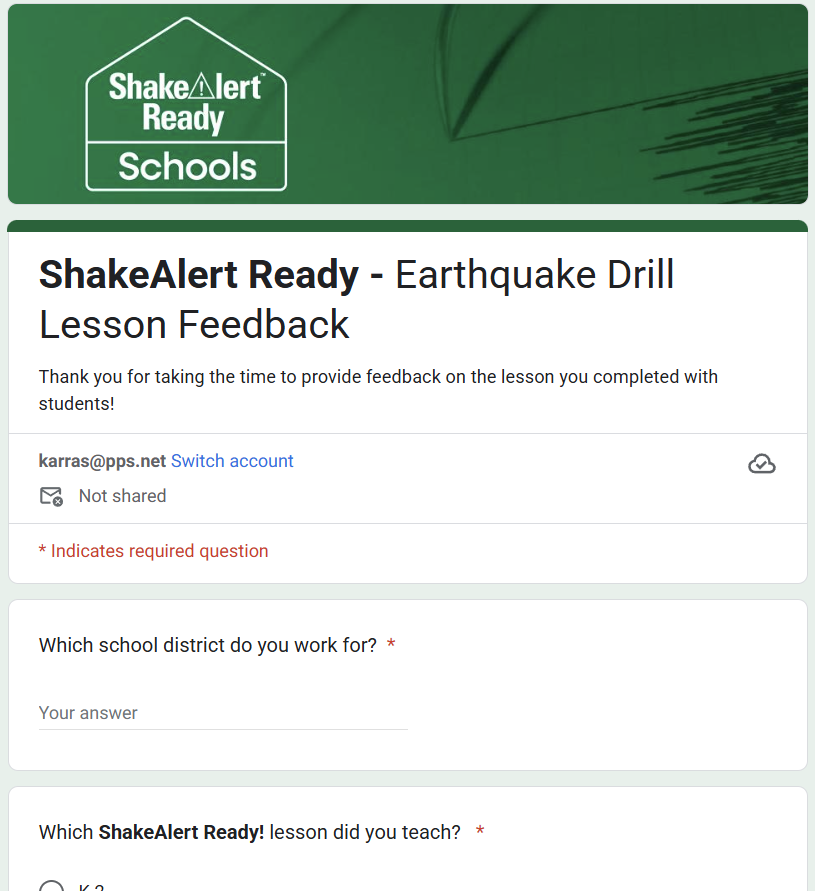 Teachers, please give us your feedback!
Please complete this brief, anonymous feedback form to help us to improve our ShakeAlert Ready lessons.
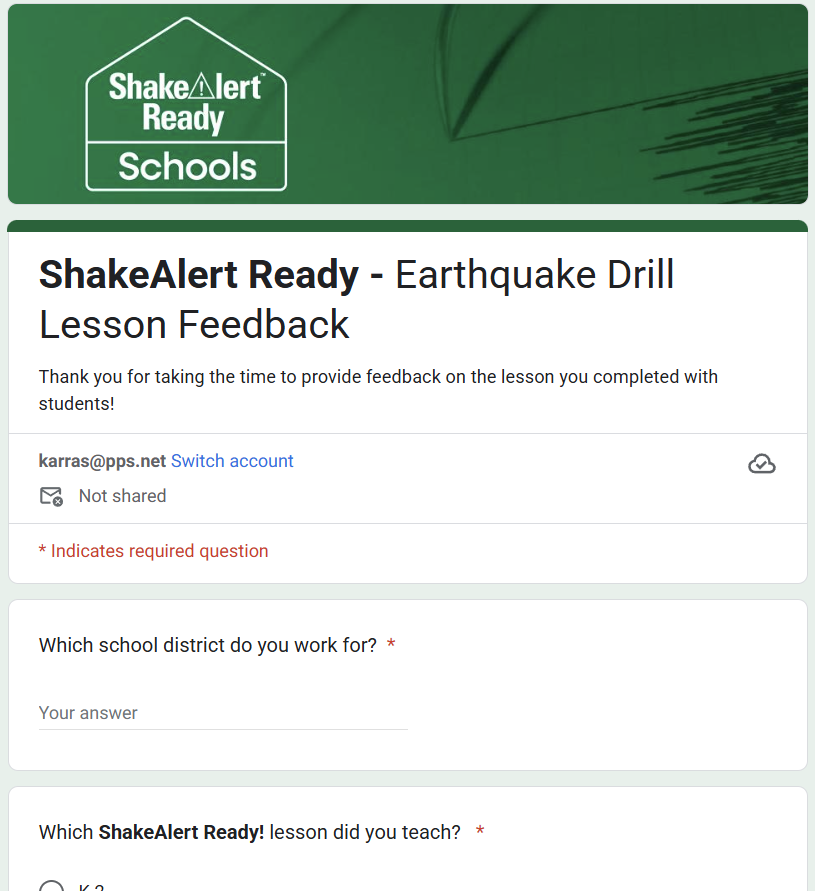 22
22
[Speaker Notes: LINK: https://docs.google.com/forms/d/e/1FAIpQLSeNHAr45fDTztflhJJD3_JVS8p0RiV1MW9sKyQgFucGJyKcCA/viewform?usp=sf_link]
Background - Earthquake Hazard
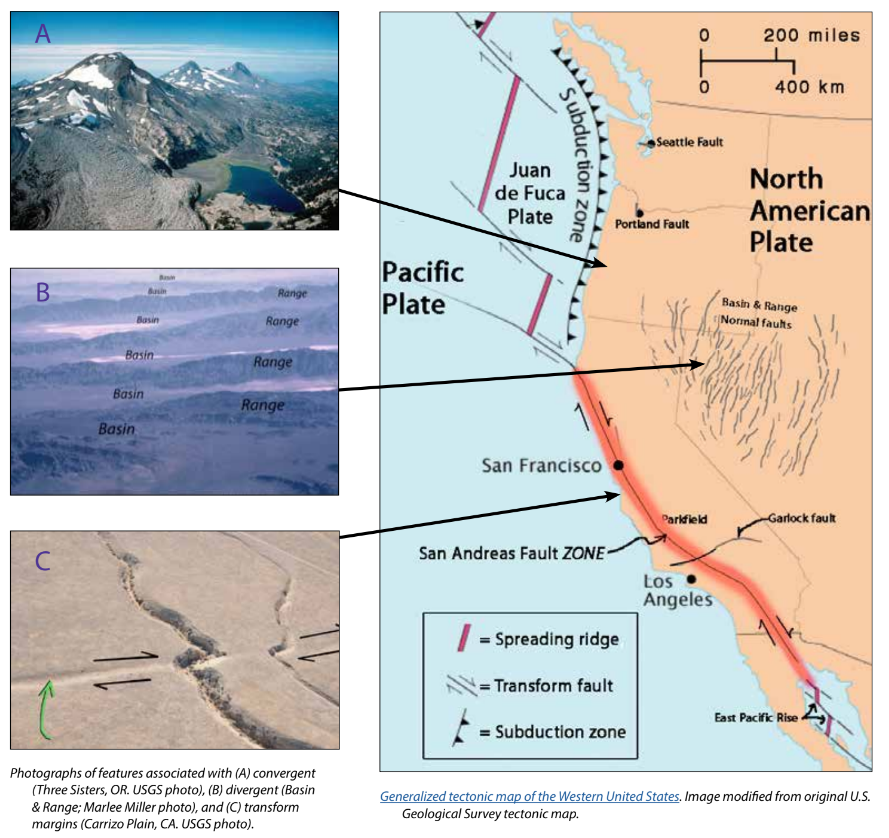 California, Oregon, and Washington all face hazards from earthquakes because of the underlying tectonic plates, which constantly grind against each other. This friction creates "faults," lines of weakness in the Earth's tectonic plates (lithosphere) where earthquakes are most likely to occur. 

California's San Andreas Fault is one example. Another example is the Cascadia Subduction Zone, which threatens all three states and British Columbia, Canada. This giant fault lies offshore, where the Juan de Fuca Plate dives beneath the North American Plate. This type of motion on other subduction zones can cause massive earthquakes, like the one that struck Japan in 2011.

While smaller earthquakes happen often, scientists think a major earthquake could happen any time, so it's important to be prepared.

For more information: Faults, Plate Tectonics & Earthquake Hazards - Animations / Videos
23
23
[Speaker Notes: IMAGE: https://www.iris.edu/hq/inclass/activities/introduction_to_faults_and_plate_tectonics 
SOURCE: https://www.usgs.gov/programs/earthquake-hazards/science/pacific-northwest-hazards
https://www.usgs.gov/programs/earthquake-hazards/science/southern-california-earthquake-hazards]
Background - How ShakeAlertⓇ Earthquake Early Warning System Works
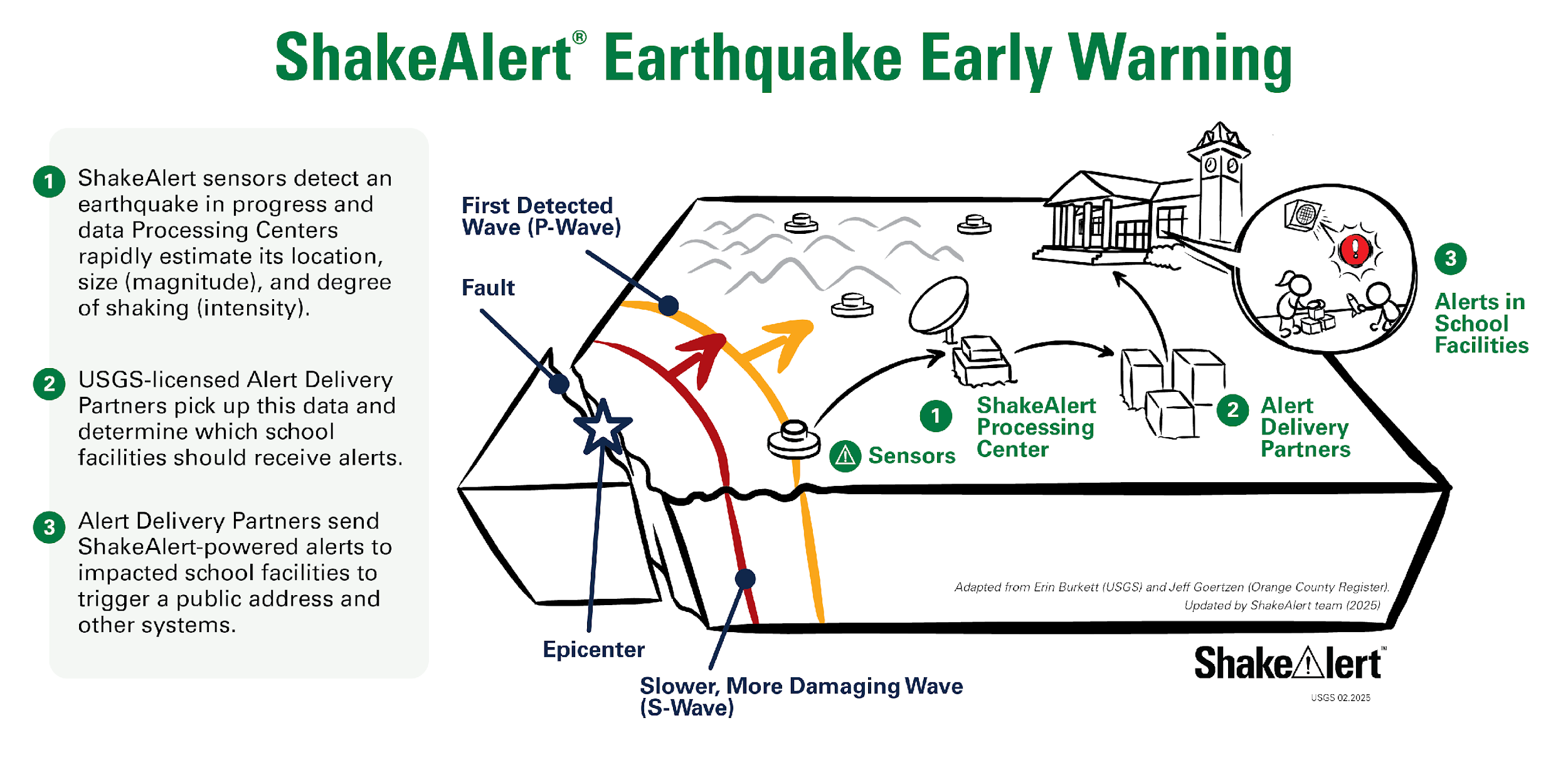 24
[Speaker Notes: https://drive.google.com/drive/folders/1oQOHup9P_p3DUkyIOi9DwqAlLgzdY45A?usp=drive_link
For more information on Earthquake Early Warning, go to: https://www.iris.edu/hq/inclass/sequences/earthquake_early_warning]
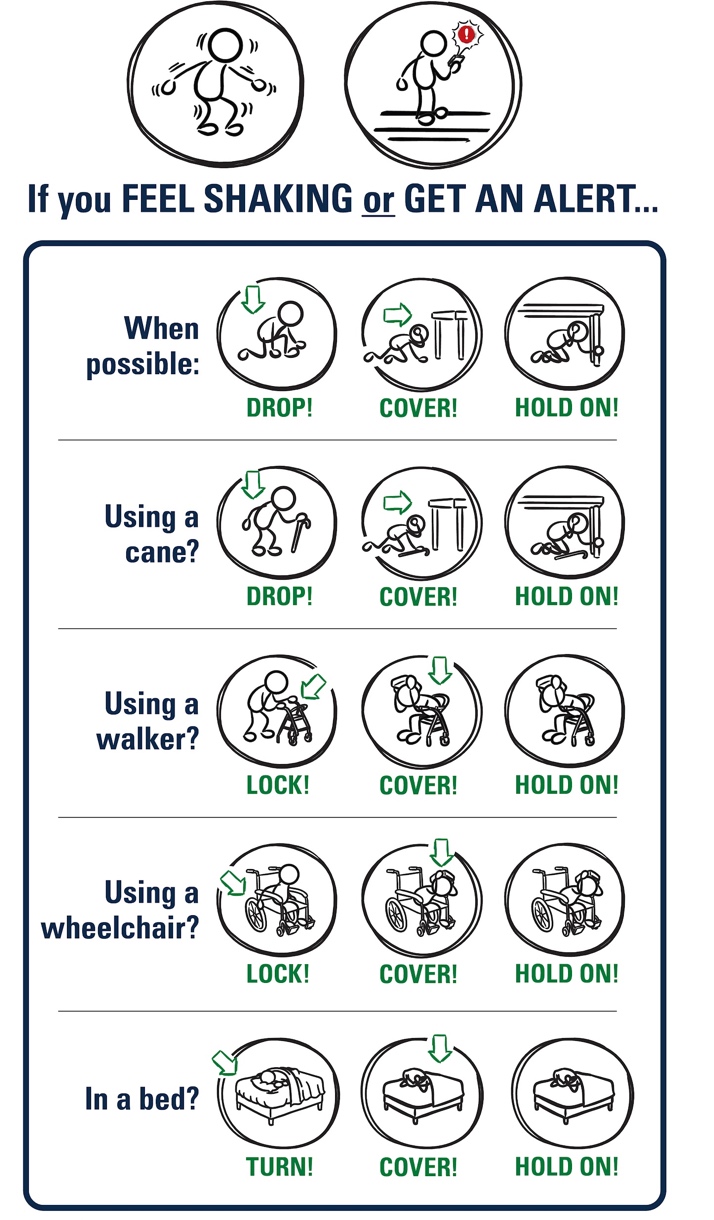 Background - Effective Protective Actions
Most earthquake-related injuries and deaths are caused by collapsing walls and roofs, flying glass and falling objects. 

If you are inside a building, move no more than a few steps, then Drop, Cover, and Hold On.

If you are outdoors when the shaking starts, you should find a clear spot away from buildings, trees, streetlights, and power lines, then Drop, Cover, and Hold On. Stay there until the shaking stops.


For protective actions in various settings (descriptions and gifs), go to https://www.earthquakecountry.org/step5/
25
25
[Speaker Notes: SOURCE:  https://www.shakeout.org/whyparticipate/ 
IMAGE:  https://drive.google.com/file/d/1KaHNTj7_C1NvRDFZE3jWW-6g2K4I_Q4h/view]
Rationale
Why do we practice earthquake drills? 
To react quickly you must practice often. You may only have seconds to protect yourself in an earthquake, before strong shaking knocks you down--or drops something on you.
Social science research has long shown that people who practice actions are more likely to take those actions when a safety- threatening event occurs, such as an earthquake or fire. Tests, drills, and exercises that repeat concepts build “muscle memory” of procedural knowledge and timely reaction. The more frequently a person practices a procedure or self-protective action, such as Drop, Cover, and Hold On, the more likely they will employ it— almost without thinking—when they receive an alert or feel shaking.
Why share the Family Engagement Letter?
While schools practice earthquake drills regularly, most other locations don’t. Some students’ family members may not have practiced earthquake drills since they were in school.  
Family members may have outdated information about how to stay safe in an earthquake, such as the incorrect belief that standing in doorways or “the triangle of life” will keep one safe in an earthquake. Students will be able to share correct protective actions (Drop, Cover, and Hold On) with their family and community members.  
Students spend more time at home than at school. Therefore, educating families will help keep students and our community safe. Additionally, families are more likely to understand their family and community members’ needs. This communication can prompt families to ensure they’re prepared to protect all members of their families in case of an earthquake. 
In places like Oregon and Washington where earthquakes are less frequent, people might be unaware of the risk of an earthquake. . 
The Family Engagement Letter has links for family members to learn more about earthquakes and protective actions.
26
26
[Speaker Notes: SOURCE:  https://www.shakeout.org/whyparticipate/ , https://www.shakealert.org/toolkit/introduction/]
Sources
Additional Resources
Great ShakeOut lessons
ShakeAlert.org

ShakeAlert® Earthquake Early Warning System Education and Training Materials

Earthquake Safety and Preparedness  Resources in Multiple Languages
27
27